Lineair -schikking
Integrale opdracht
Een showboeket voor…..
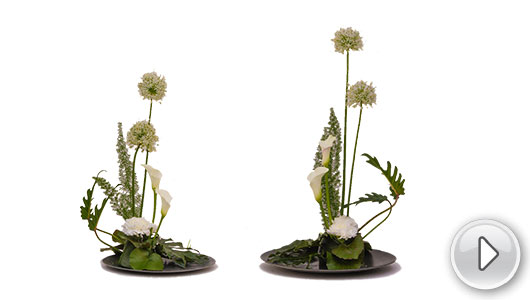 Lineair schikking
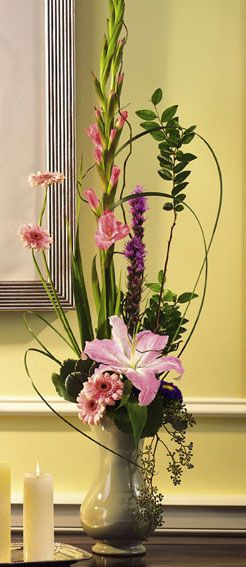 Lineair schikking
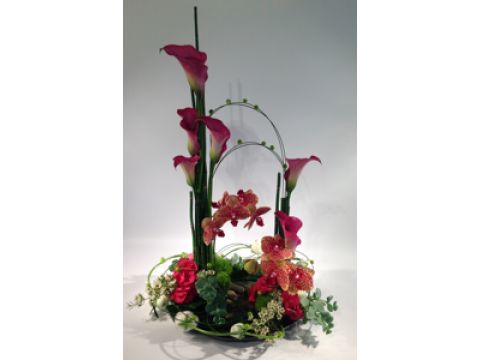 Lineair schikking
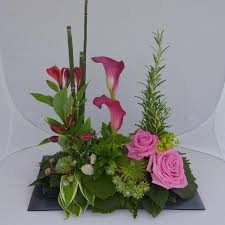